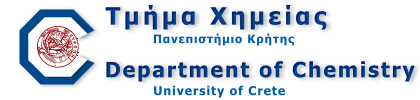 Εργαστήριο Φυσικοχημείας Ι (ΧΗΜ-311)
Α05. Κατανομή Ταχυτήτων Maxwell
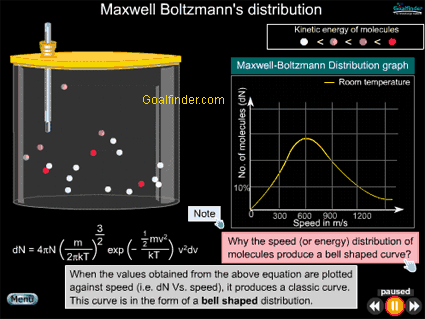 Υπεύθυνοι Εργαστηρίου
Νικόλαος Στρατηγάκης
Βασίλειος Παπαδημητρίου
Μεταπτυχιακοί Βοηθοί
Νικόλαος Φραγκούλης
Ιωάννης Καρνής
Χειμερινό Εξάμηνο 2020-21
Ηράκλειο, 18 Δεκεμβρίου 2020
Καταστάσεις της Ύλης
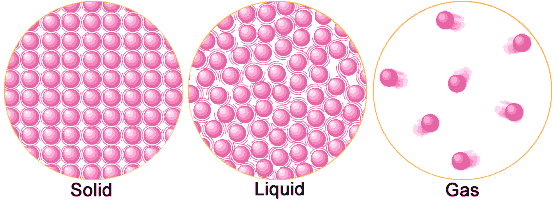 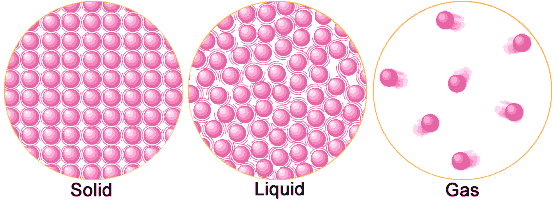 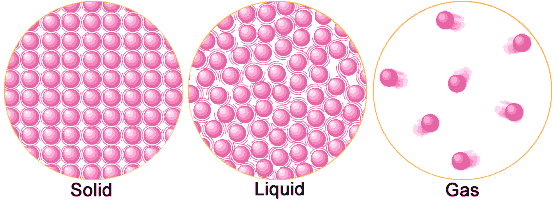 Αέριο: Αμελητέες Διαμοριακές Αλληλεπιδράσεις – Μεγάλες Αποστάσεις – Χαοτική Κίνηση
[Speaker Notes: Στερεά: ισχυρές ελκτικές δυνάμεις μεταξύ των μορίων, μικρές αποστάσεις
 Υγρά: ελκτικές δυνάμεις και απόσταση ενδιάμεσες αυτών στερεών και αερίων]
Στατιστική Μηχανική
Στατιστική=Μακροσκοπική Εμπειρία

Ιδιότητα Οτιδήποτε μετρήσιμο σχετικό με το σύστημα
Διακριτές: πεπερασμένος αριθμός τιμών εντός του δειγματικού χώρου αναφοράς τους
Συνεχείς: άπειρες τιμές στο πεδίο τιμών της ιδιότητας

Συλλογή Σύνολο αντικειμένων με συγκεκριμένες ιδιότητες

Πιθανότητα Κλάσμα ατόμων/μορίων που φέρουν συγκεκριμένη τιμή της ιδιότητας
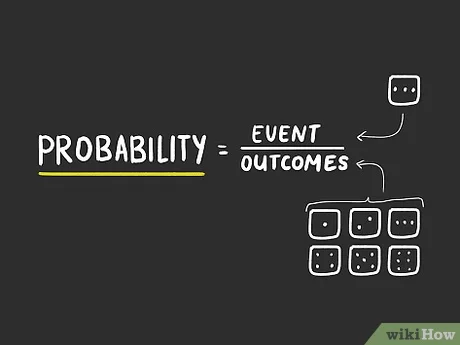 [Speaker Notes: Πιθανότητα τα μέλη μιας συλλογής να εμφανίζουν ορισμένες ιδιότητες]
Είδη Συλλογών
Μεγαλοκανονική: Ανοιχτό σύστημα σε θερμική ισορροπία και σταθερό όγκο
Kανονική: Κλειστό σύστημα σε θερμική ισορροπία και σταθερό όγκο
Μικροκανονική: Κλειστό σύστημα σε ενεργειακή ισορροπία και σταθερό όγκο
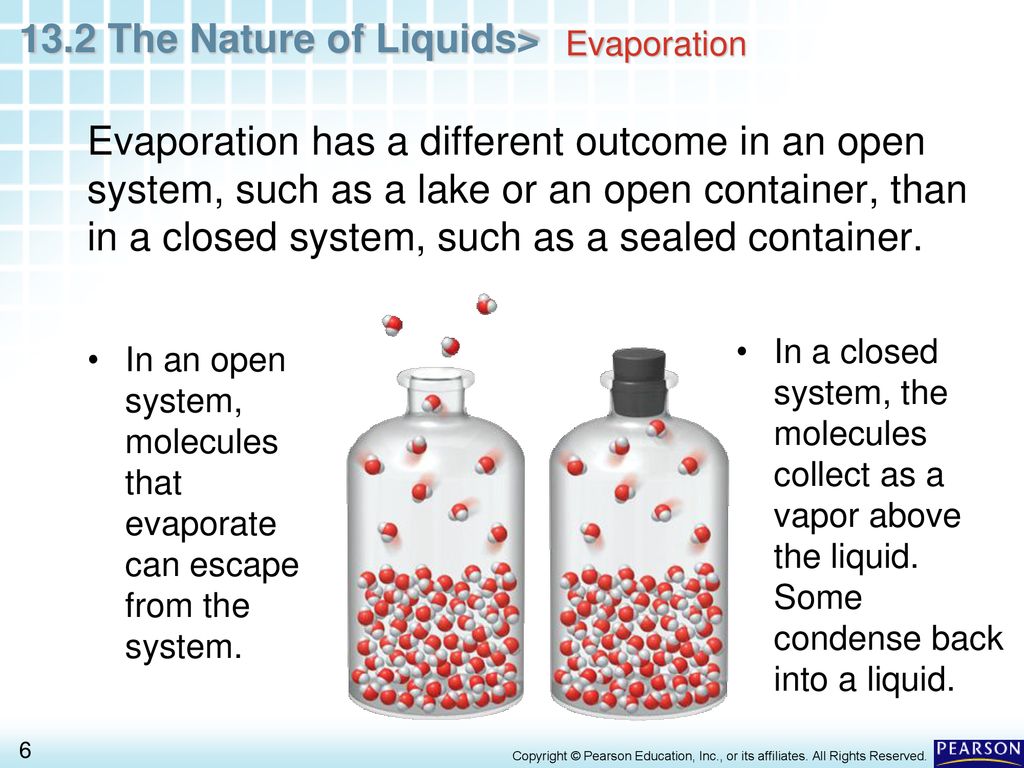 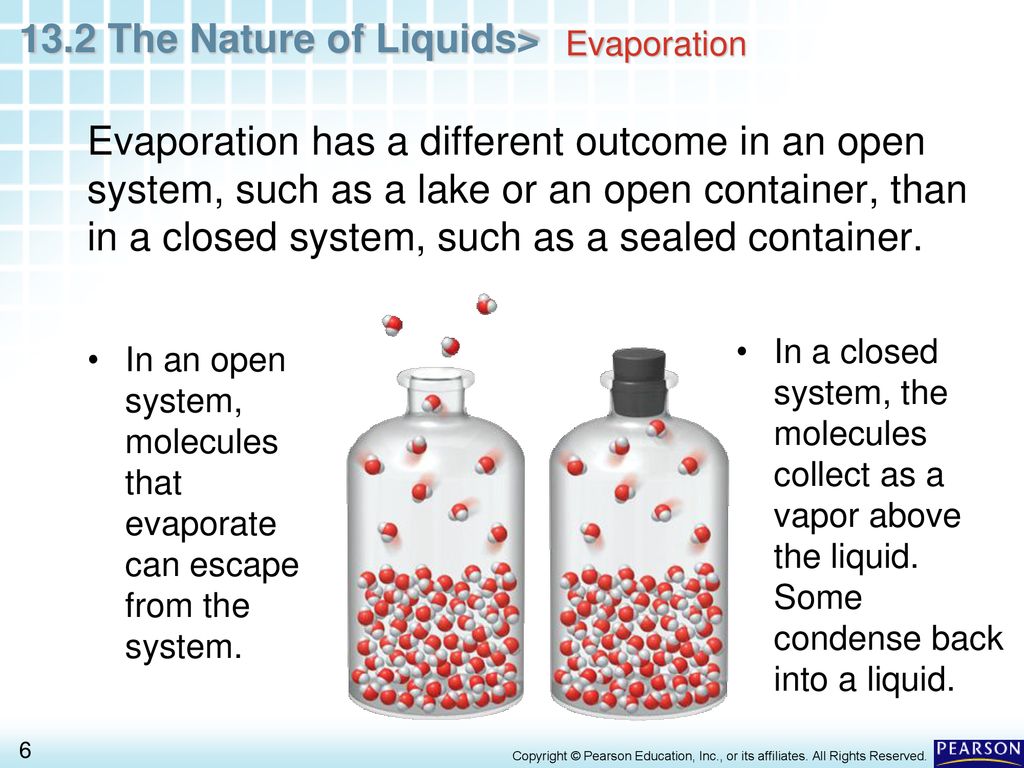 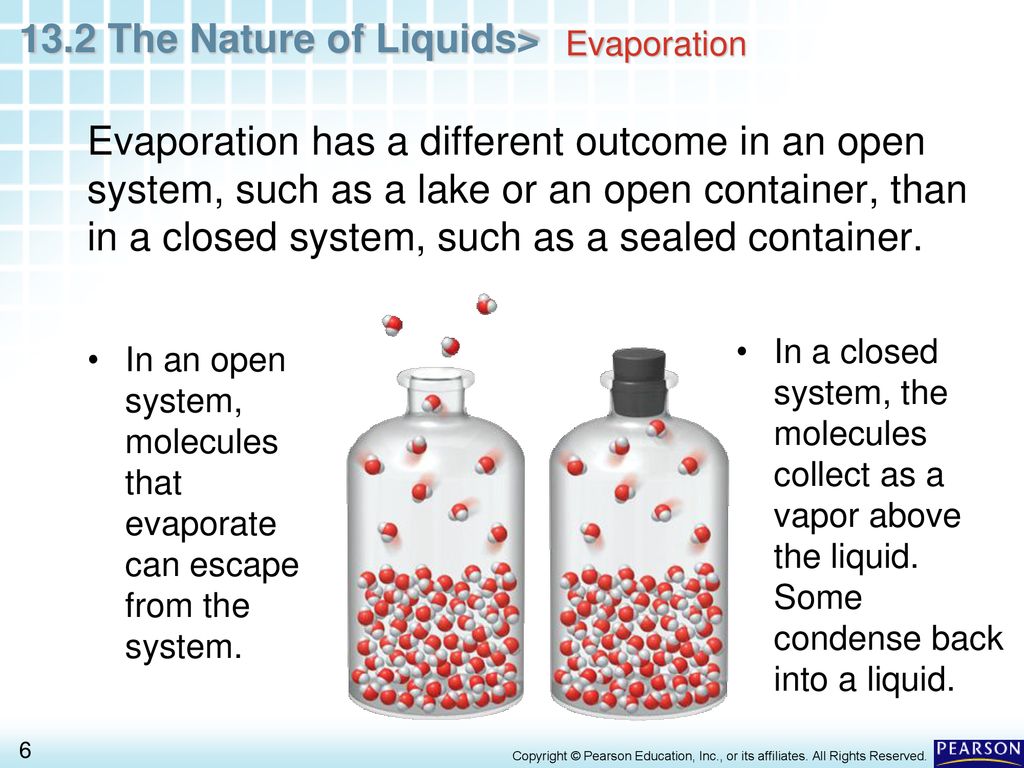 [Speaker Notes: ΒΑΣΙΚΗ ΣΥΝΔΕΣΗ: ΥΛΗ ΠΟΥ ΜΑΣ ΠΕΡΙΒΑΛΛΕΙ, ΤΟ ΚΑΘΕΤΙ ΑΠΟΤΕΛΕΙ ΤΡΟΠΟΝ ΤΙΝΑ ΜΙΑ ΣΥΛΛΟΓΗ (ΜΟΡΙΩΝ) ΠΟΥ ΣΤΟ ΣΥΝΟΛΟ ΤΟΥΣ ΦΕΡΟΥΝ ΚΑΠΟΙΕΣ ΚΟΙΝΕΣ ΙΔΙΟΤΗΤΕΣ (ΣΥΜΦΩΝΕΣ ΜΕ ΤΗΝ ΥΛΙΚΗ ΚΑΤΑΣΤΑΣΗ ΣΤΗΝ ΟΠΟΙΑ ΑΝΗΚΟΥΝ). ΟΙ ΙΔΙΟΤΗΤΕΣ ΠΡΕΠΕΙ ΝΑ ΕΊΝΑΙ ΜΕΤΡΗΣΙΜΕΣ]
Πειραματική Διάταξη
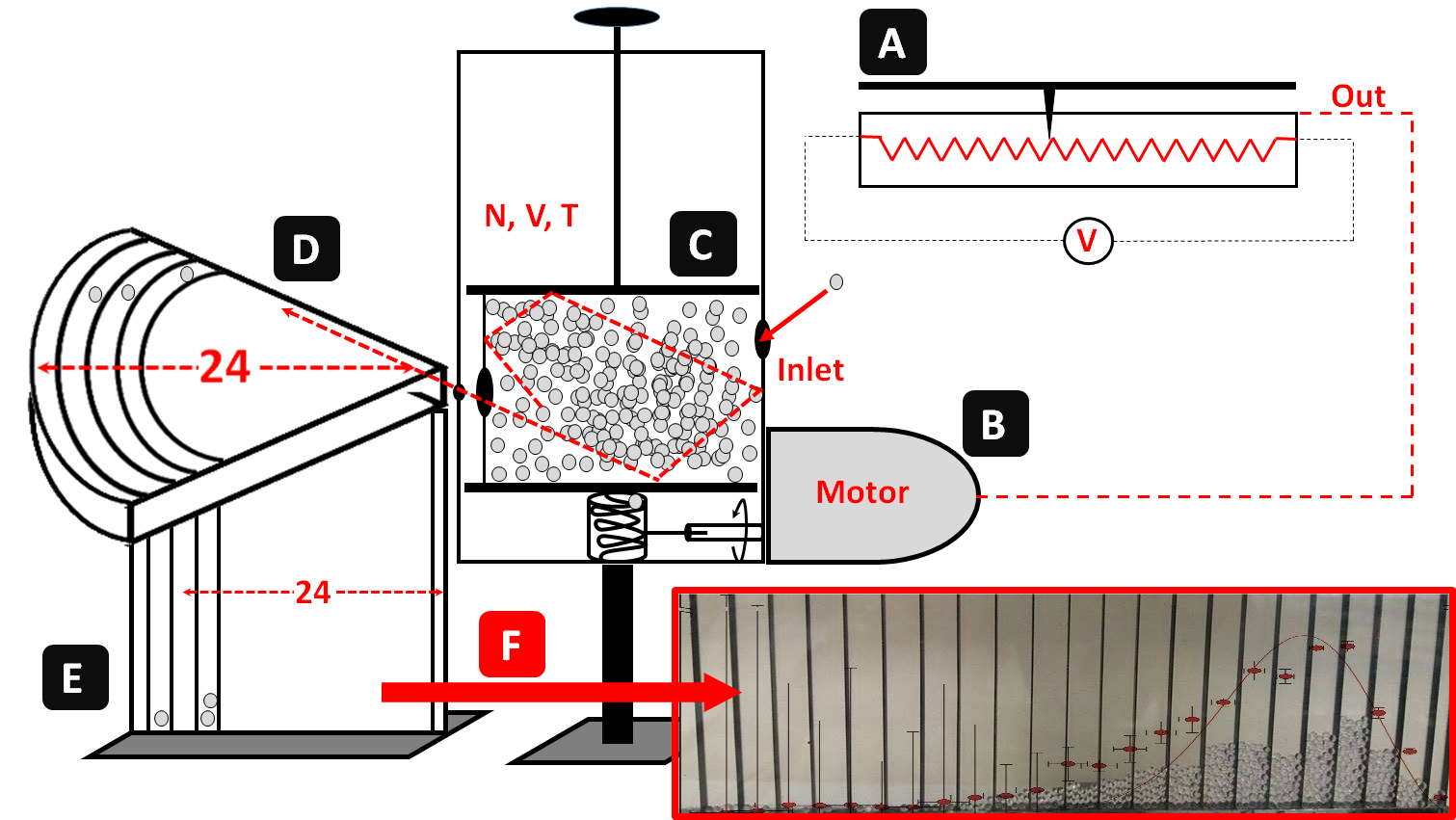 Ποτενσιόμετρο
Θάλαμος:
Έμβολο & δονούμενο επίπεδο
Αναλυτής
Μοτέρ
Ανιχνευτής
Εφαρμογές
1. «Τυφλά» Μόρια σε Τυχαία – Αέναη Κίνηση
Δεν Αλληλοεπιδρούν Μεταξύ τους Παρά Μόνον τη 
Στιγμή (χρόνος, dt <<) των Όχι Συχνών Κρούσεων τους
 (Ασήμαντες οι Ηλεκτροστατικές Αλληλεπιδράσεις)
Κινητική Θεωρία των Αερίων
Ποσοτικοποίηση Σημαντικών Ιδιοτήτων
1. Πίεση Αερίου
2. Ενεργός Ταχύτητα και Κινητικής Ενέργεια
3. Κατανομή Ταχυτήτων Maxwell
4. Συχνότητα Κρούσεων, z – Αντίδραση
5. Μέση Ελεύθερη Διαδρομή, λ
6. Ιδιότητες Μεταφοράς
(Διάχυση, Διαπίδυση, Θερμική και Ηλεκτρική 
Αγωγιμότητα, Ιξώδες, Διολίσθηση)
2. Αδιάστατα/Σημειακά (Σφαιρικά) Μόρια
Αμελητέος ο Όγκος τους σε σχέση με το Χώρο τον Οποίον
Καταλαμβάνουν (Όγκος Δοχείου)
3. Σκληρά Μόρια
Όλες οι Κρούσεις Είναι Ελαστικές: Διατήρηση της Ολικής 
Μεταφορικής (Κινητικής) Ενέργειας των Μορίων
Σημείωση: Αέριο (Gas  Χάος)
Αναγκαία Συνθήκη: 
Για να γίνει οποιαδήποτε χημική αντίδραση, πρέπει να έχει προηγηθεί ελαστική κρούση
Πώς Συμβαίνει η Χημική Αντίδραση
Χημική Αντίδραση
[A---B---C]ǂ
Αύξηση Κινητικής Ενέργειας
Activation Energy
Energy
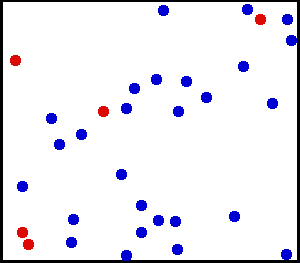 A – B + C
Reaction Enthalpy
A + B – C
Reaction Coordinate
Συνάρτηση Κατανομής
Πιθανότητα Ταχύτητας Μορίου
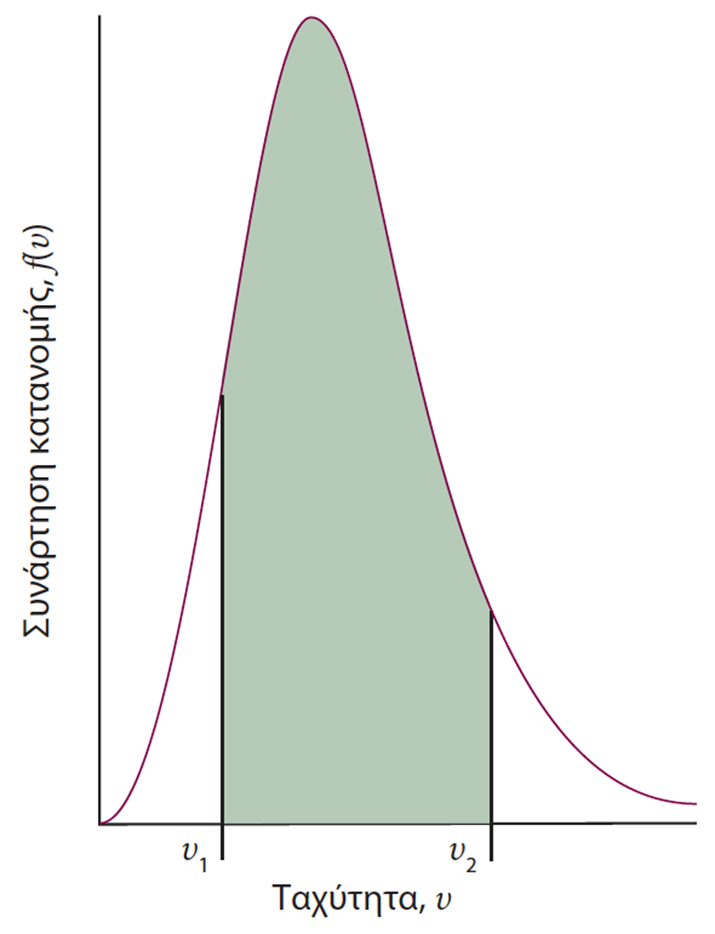 Συνάρτηση Κατανομής, qu
Πληθυσμός Μορίων μεταξύ Διακριτών 
Τιμών της Ιδιότητας
Τρόπος κατανομής μελών συλλογής στις τιμές των υπό μελέτη ιδιοτήτων
Στατιστική Πιθανότητα
Μακροσκοπική Απεικόνιση Ιδιοτήτων
c(N2, 298 K) = 515 m s-1
Κατανομή Ταχυτήτων Maxwell(Q)
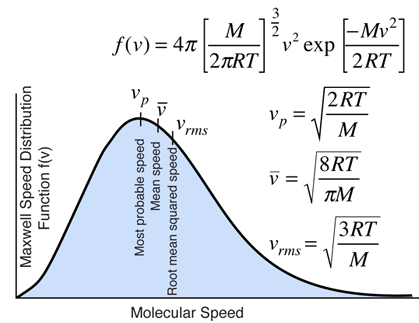 Κανονικοποιημένη: όλα τα μόρια έχουν κάποια τιμή ταχύτητας στο πεδίο τιμών

Ασύμμετρη Καμπύλη: Υποχρεωτικά τέμνει την αρχή των αξόνων (0,0) 
U=0, μηδενική κατανομή Q=0
U, μηδενική κατανομή Q0
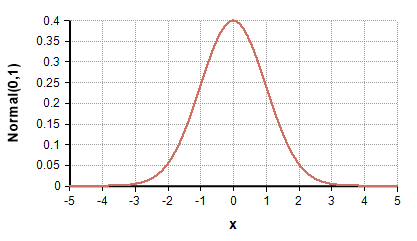 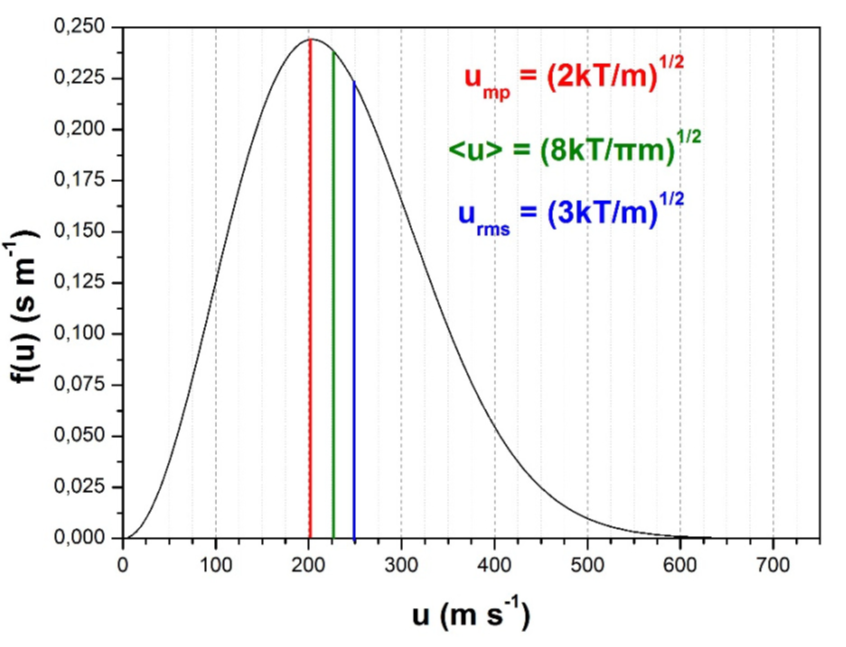 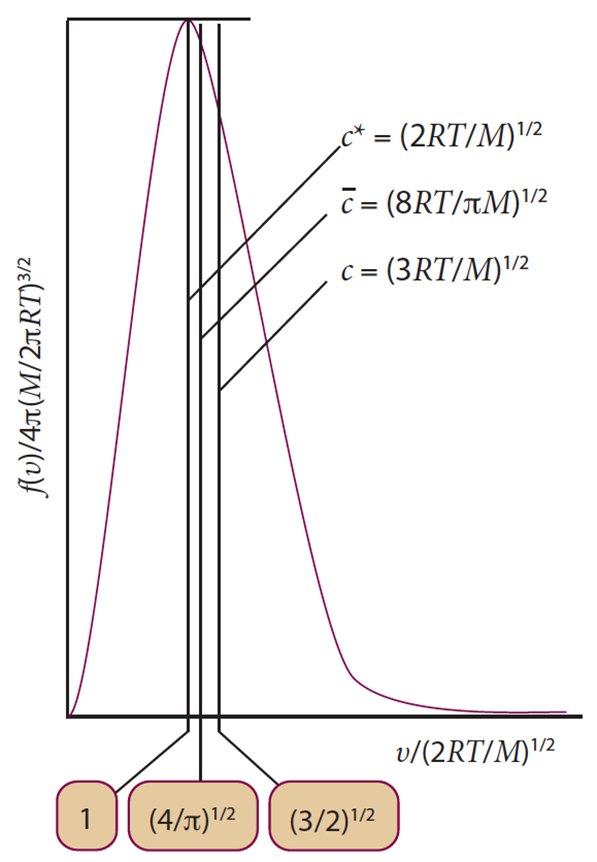 Ump: Η ταχύτητα στο μέγιστο της καμπύλης  Το πιο πολυπληθές κλάσμα

Uavg: Ο στατιστικός μέσος όρος

Urms: εξαίρεση διανυσματικής υπόστασης ταχύτητας μορίων συστήματος και άμεση συσχέτιση με την ΚΕ των μορίων 

Η διαφοροποίηση αυτών των 3 ταχυτήτων έγκειται στην ασυμμετρία της καμπύλης
Συνάρτηση Κατανομής-Κρίσιμες Ταχύτητες
Τα μόρια Ν2 (ή αέρα) κινούνται, κατά
μέση τιμή με Υπερηχητικές Ταχύτητες!
Τιμές Ταχυτήτων Ν2 (m = 28.02 g mol-1)
c*(N2, 298 K) = 421 m s-1
10-3 πιθανότητα: u~1000 m s-1
10-6 πιθανότητα : u~2000 m s-1
c(N2, 298 K) = 515 m s-1
Επίδραση Θερμοκρασίας
http://www.dynamicscience.com.au/tester/solutions1/chemistry/gas/kinetictheory.htm
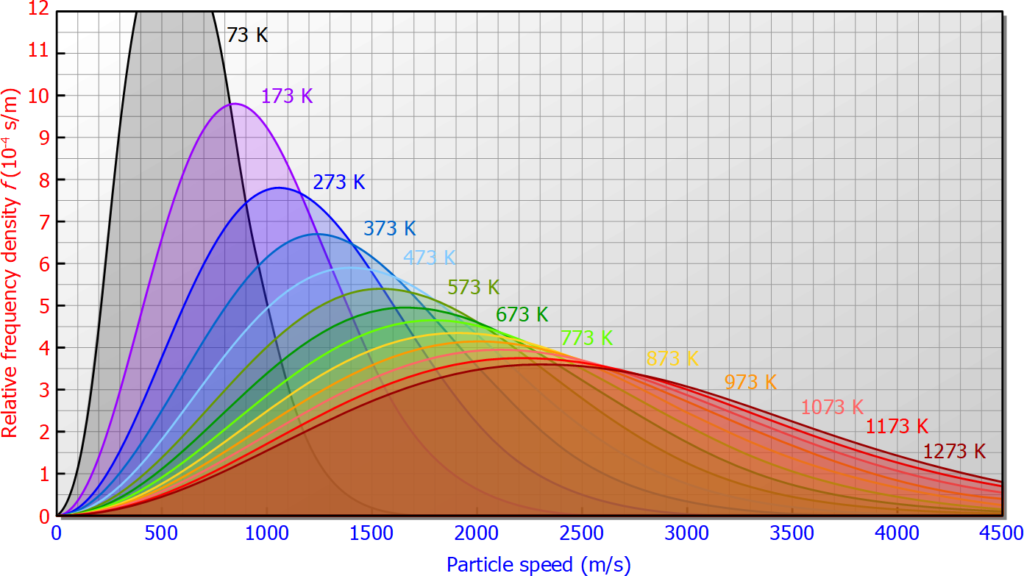 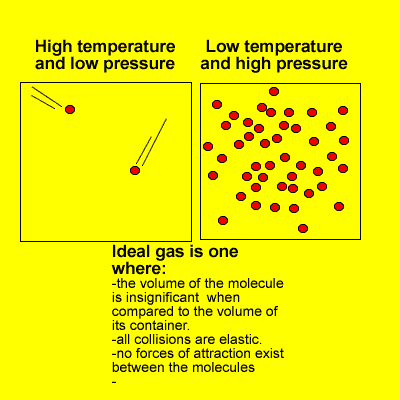 Αύξηση Θ Περισσότερα μόρια αποκτούν μεγάλες ταχύτητες ( u ∝ T)
Ευρύτερη κατανομή
Το εμβαδό κάτω από την καμπύλη πρέπει να παραμένει σταθερό (κλειστό σύστημα) f(u) σε μικρότερες τιμές
https://www.tec-science.com/thermodynamics/temperature/temperature-and-particle-motion/
Επίδραση Μάζας
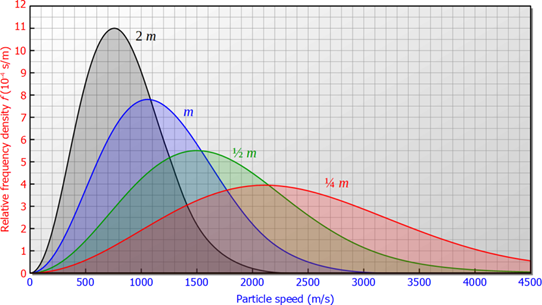 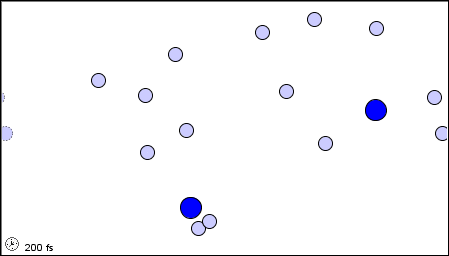 cuentoscuanticos.files.wordpress.com
Αύξηση m Μόρια αποκτούν πιο δύσκολα μεγάλες ταχύτητες (u ∝ 1/m)
Στενότερη καμπύλη
Το εμβαδό κάτω από την καμπύλη πρέπει να παραμένει σταθερό (κλειστό σύστημα) f(u) σε μεγαλύτερες τιμές
Προσομοίωση Πειραματικών Δεδομένων
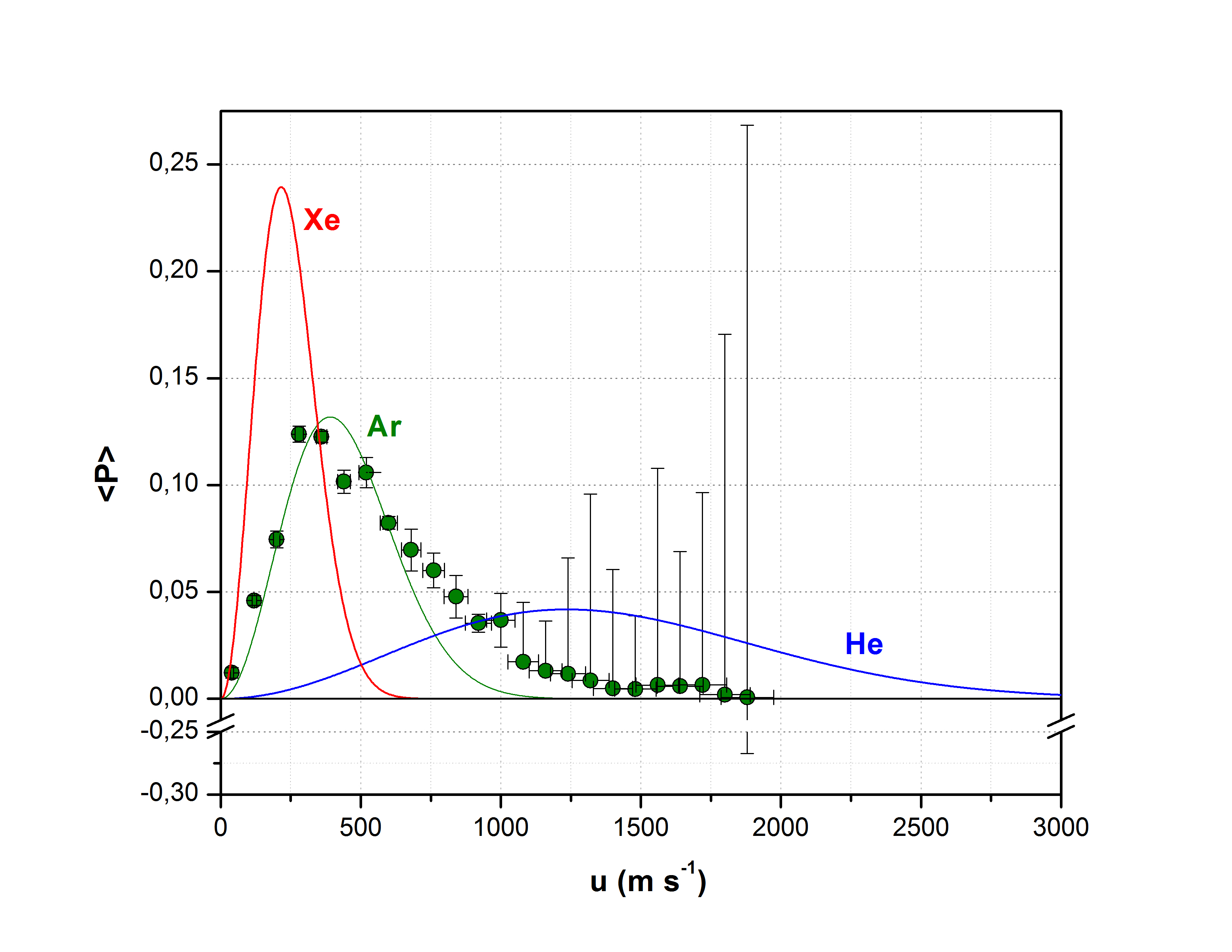 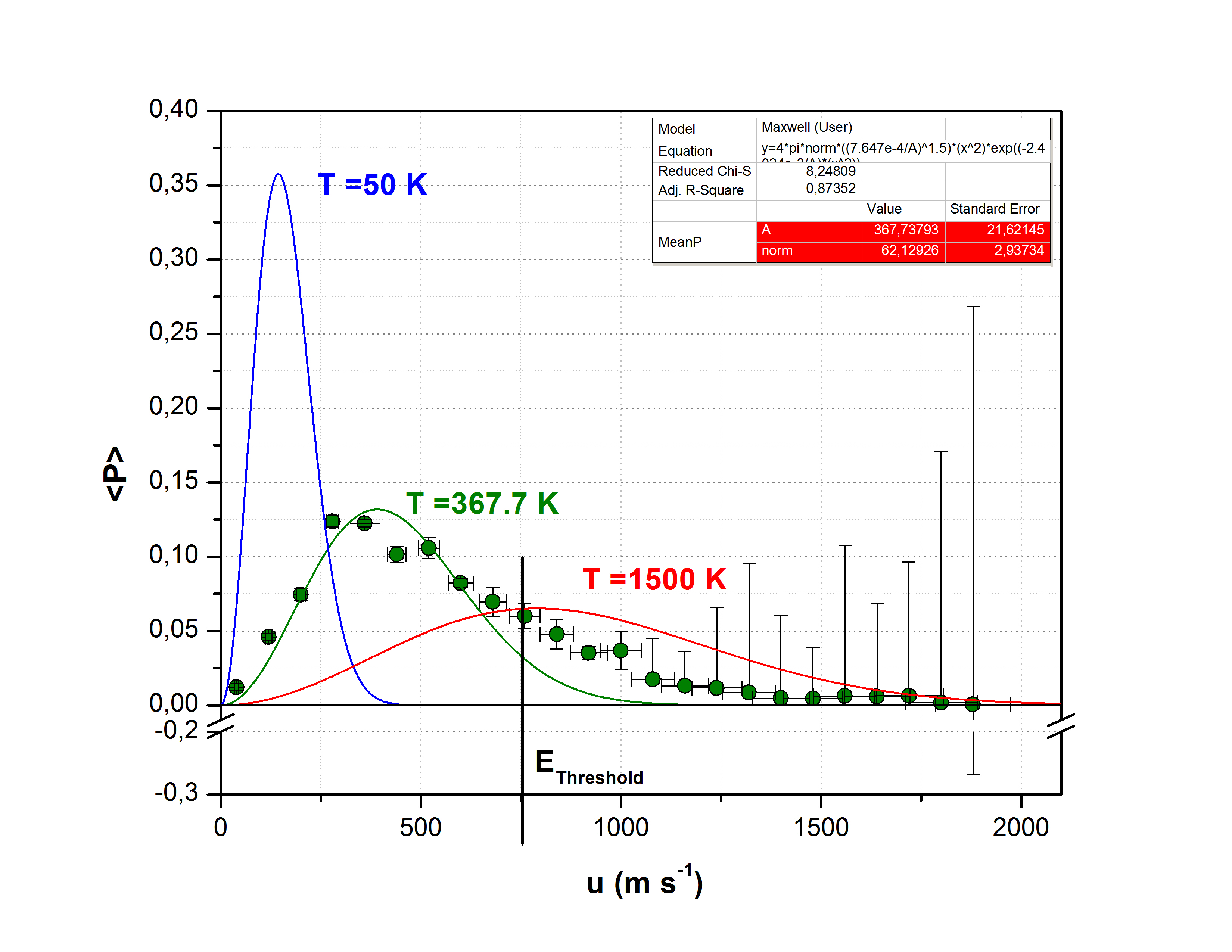 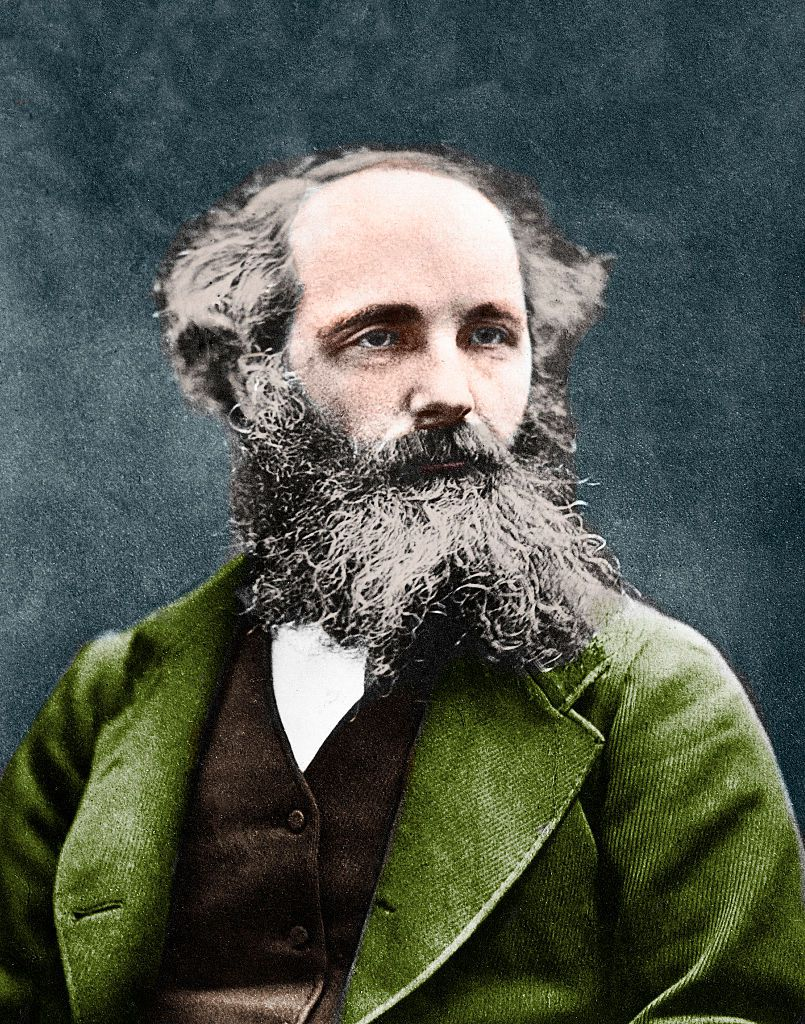 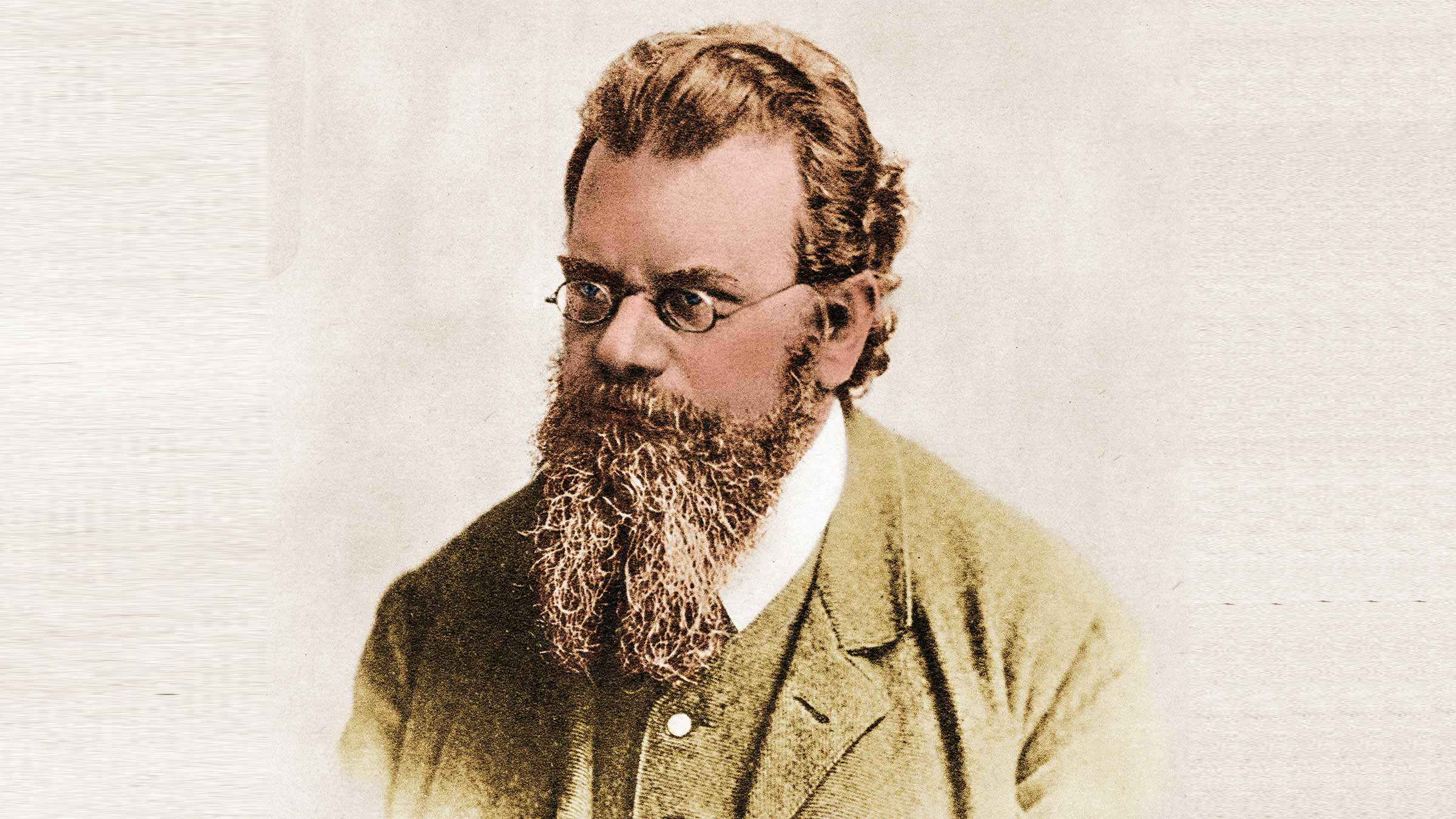 ΕΥΧΑΡΙΣΤΟΥΜΕ ΠΟΛΥ ΓΙΑ ΤΗΝ ΠΡΟΣΟΧΗ ΣΑΣ!
ΚΑΛΕΣ ΓΙΟΡΤΕΣ ΣΕ ΟΛΟΥΣ ΚΑΙ ΟΛΕΣ!
EXTRAS
Η Φυσικοχημεία με μια Ματιά
Ρόλος Φυσικοχημείας
Πώς Συμβαίνει η Χημική Αντίδραση
Συμπεριφορά Ύλης σε Μοριακό και Ατομικό Επίπεδο
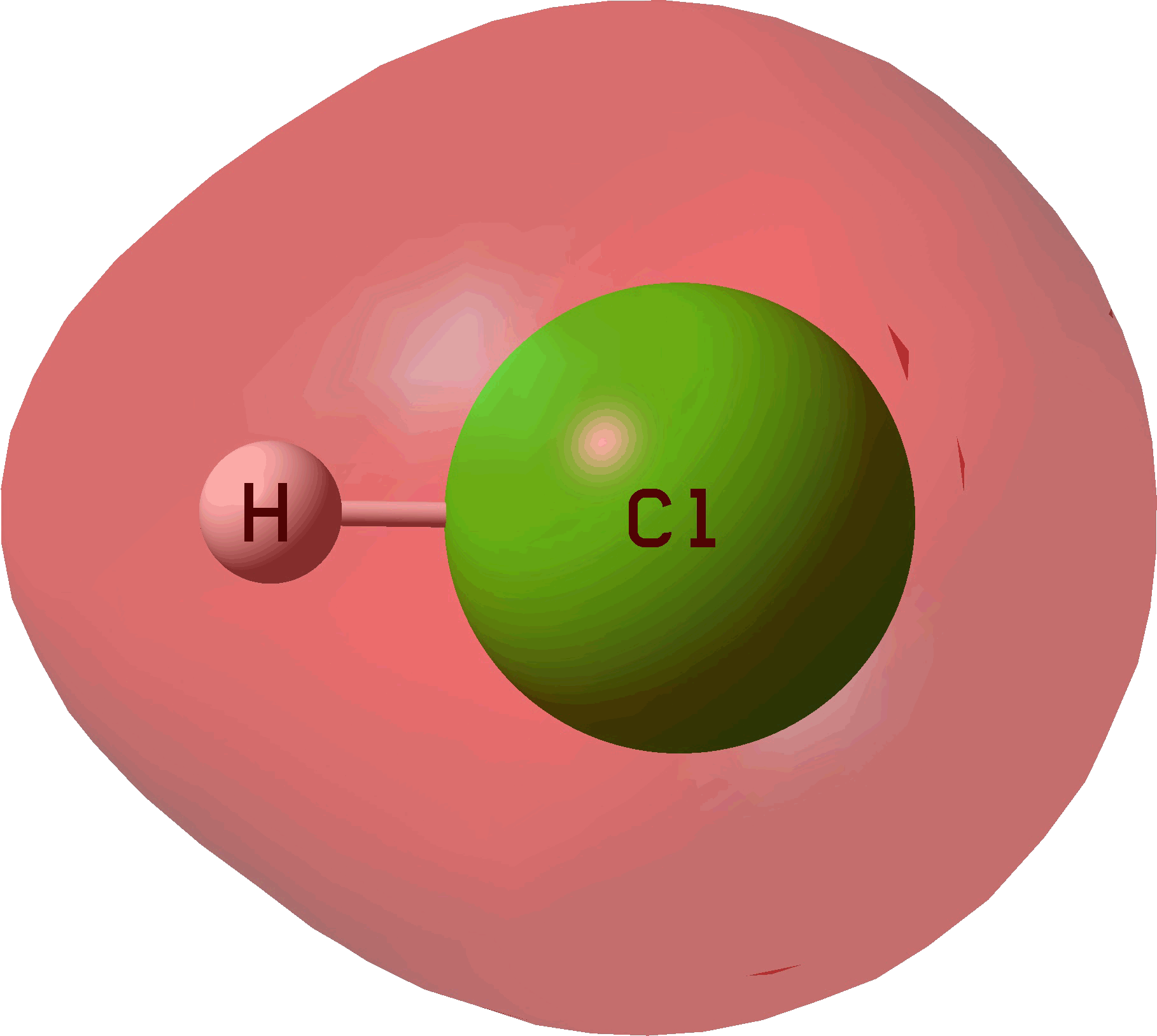 Κατανόηση:
[A---B---C]ǂ
δ+
δ–
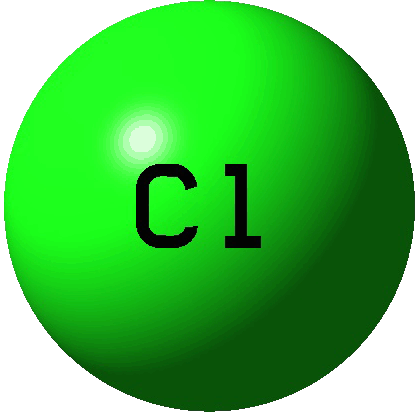 Ατομικές και Μοριακές Ιδιότητες
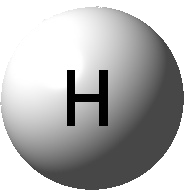 Διαμοριακές Ηλεκτροστατικές Αλληλεπιδράσεις
Activation Energy
Energy
A – B + C
Φυσικές Ιδιότητες
Χημικές Ιδιότητες
Φυσικές Ιδιότητες
Χημικές Ιδιότητες
Reaction Enthalpy
A + B – C
Ισχυρή Διασύνδεση με την Επιστήμη Υλικών
Reaction Coordinate
Ανάπτυξη και Μελέτη Νέων Υλικών – Τεχνολογικές Εφαρμογές
Πίεση και Ενεργός Ταχύτητα Μορίων στην Αέρια Κατάσταση
Πίεση και Μοριακές Ταχύτητες
Πίεση και Ενεργός Ταχύτητα
Αριθμητική Πυκνότητα: Ɲ =nΝΑ/V
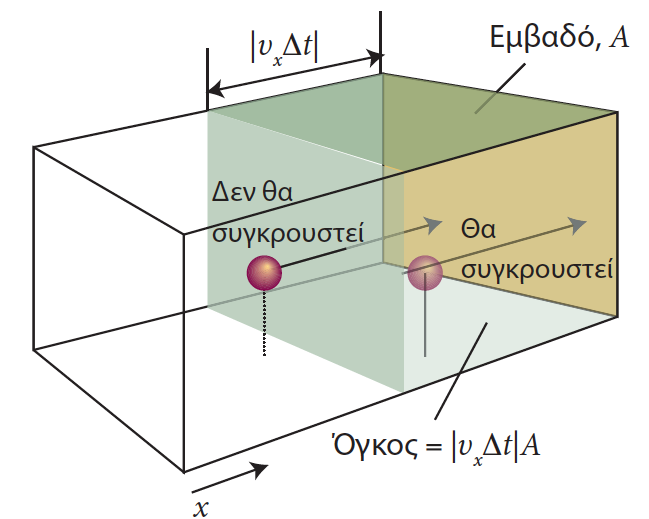 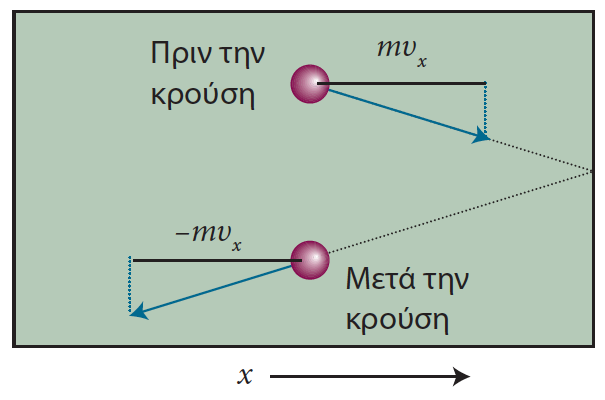 Αριθμός Μορίων:
(nΝΑ/V)AuxΔt
Μεταβολή: 2mux
&